I Have, You Need
I have, you need…”
This simple routine works on decomposition, strengthens quick facts. Teacher can use specific target numbers to increase practice of certain concepts ( e.g. ways to make ten)  You can see this routine in action here - I Have, You Need (mathisfigureoutable.com)
Materials:
Lap Whiteboards 
Whiteboard pens
PowerPoint or use large whiteboard to display target.
The aim is to make the target number:
Teacher chooses a Target number and displays it on board (e.g. 10)
Teacher says “I have 7, you need…”
Students record the number they need to make the target amount on their whiteboard.
Teacher prompts students to use strategies and names strategies as students are using them to come up with their answer.
Teacher record answers as equation on the whiteboard.
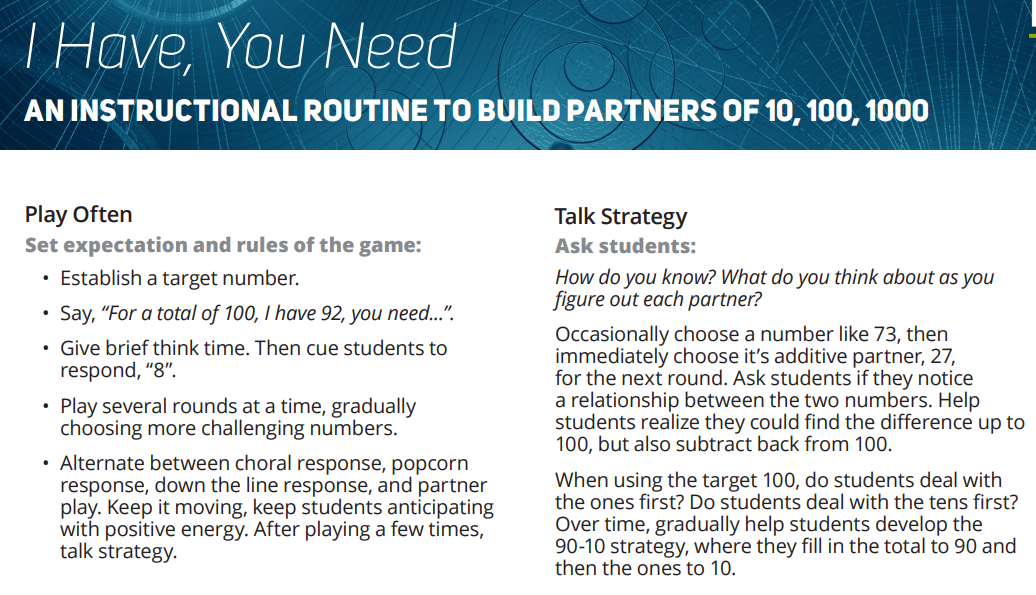 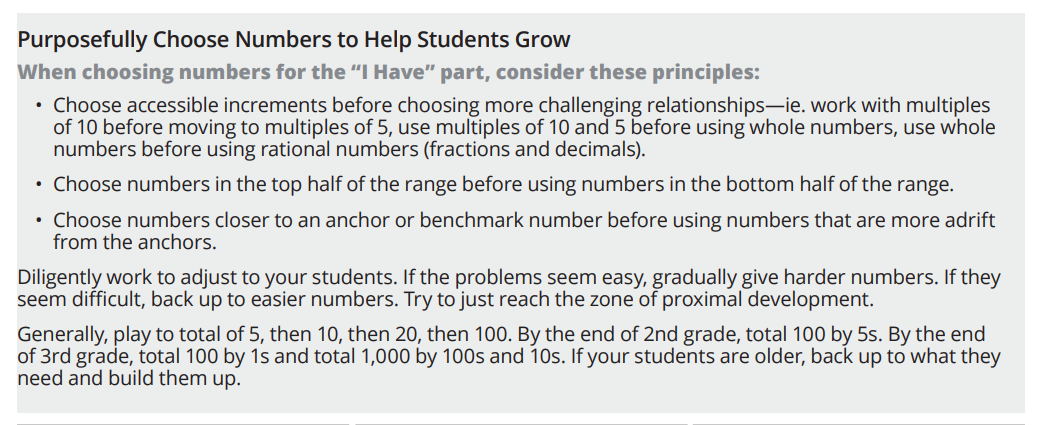 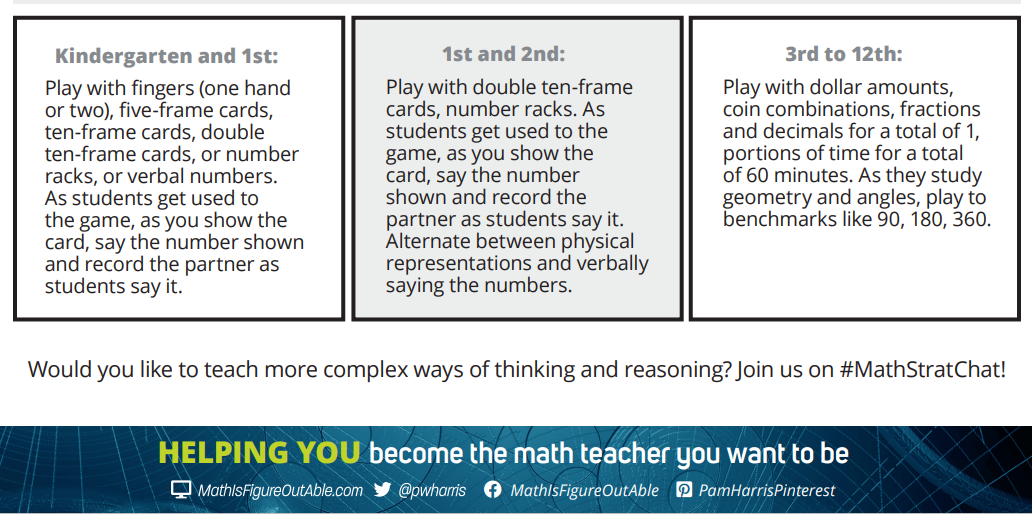 I have 1, you need…
I have 3, you need…
I have 2, you need…
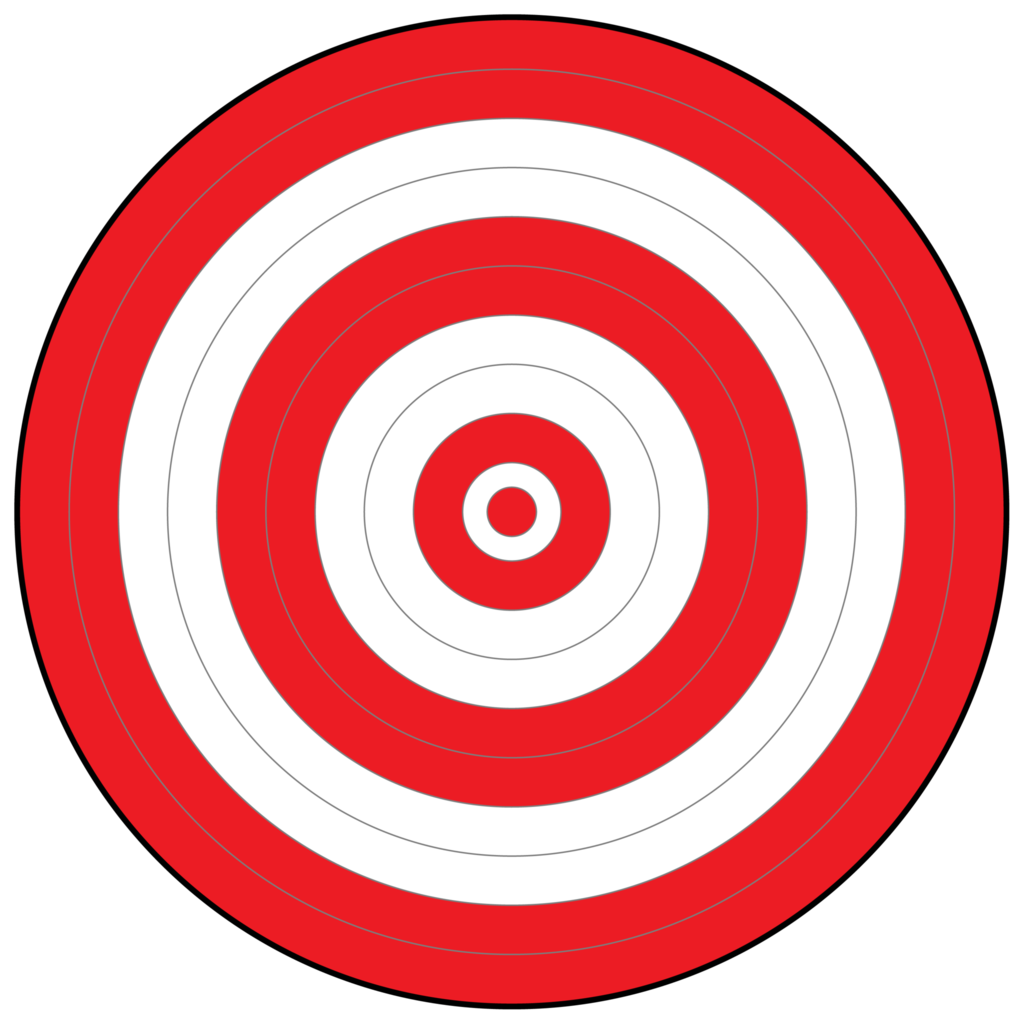 3
[Speaker Notes: Teacher records an equation under each bubble
Name strategies students are using…
“How can you use your fingers to help you?]
I have 1, you need…
I have 4, you need…
I have 3, you need…
I have 2, you need…
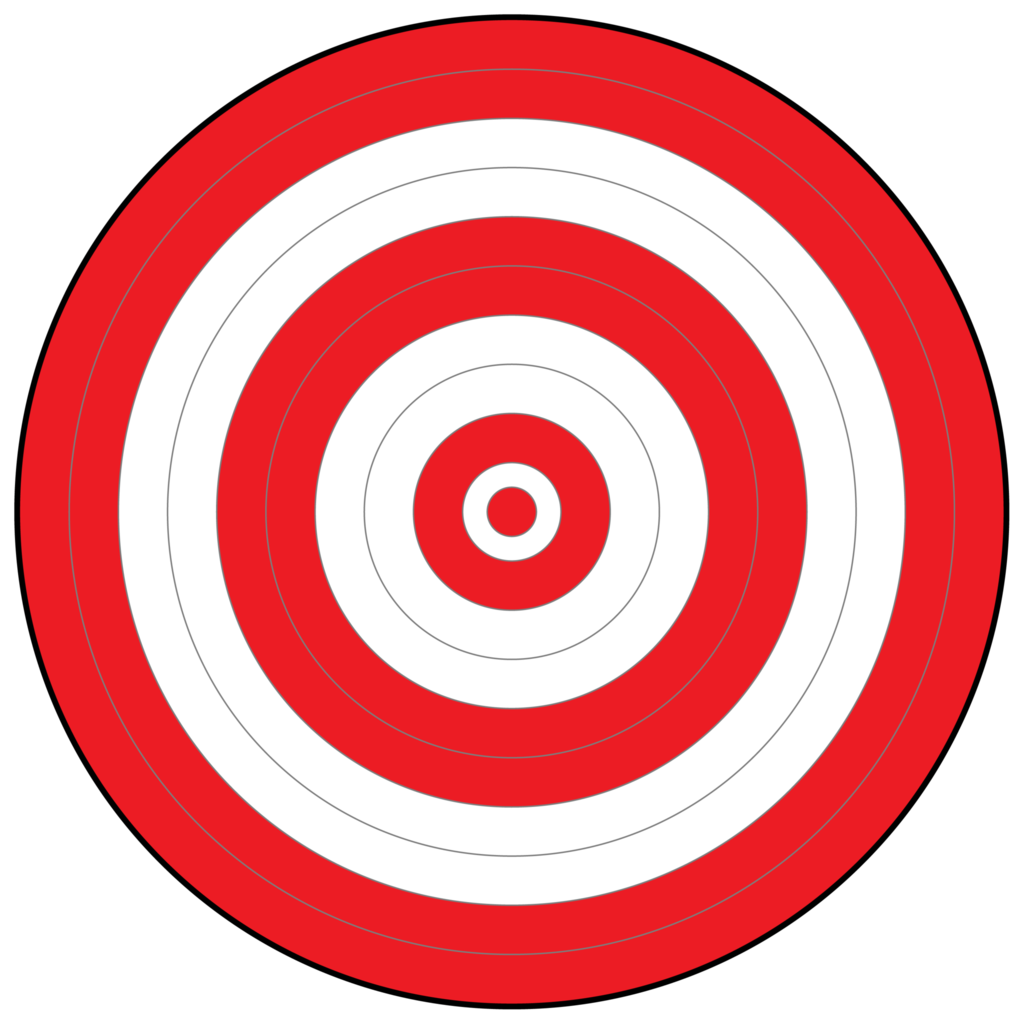 4
[Speaker Notes: Teacher records an equation under each bubble
Name strategies students are using…
“How can you use your fingers to help you?]
I have 1, you need…
I have 2, you need…
I have 3, you need…
I have 5, you need…
I have 4, you need…
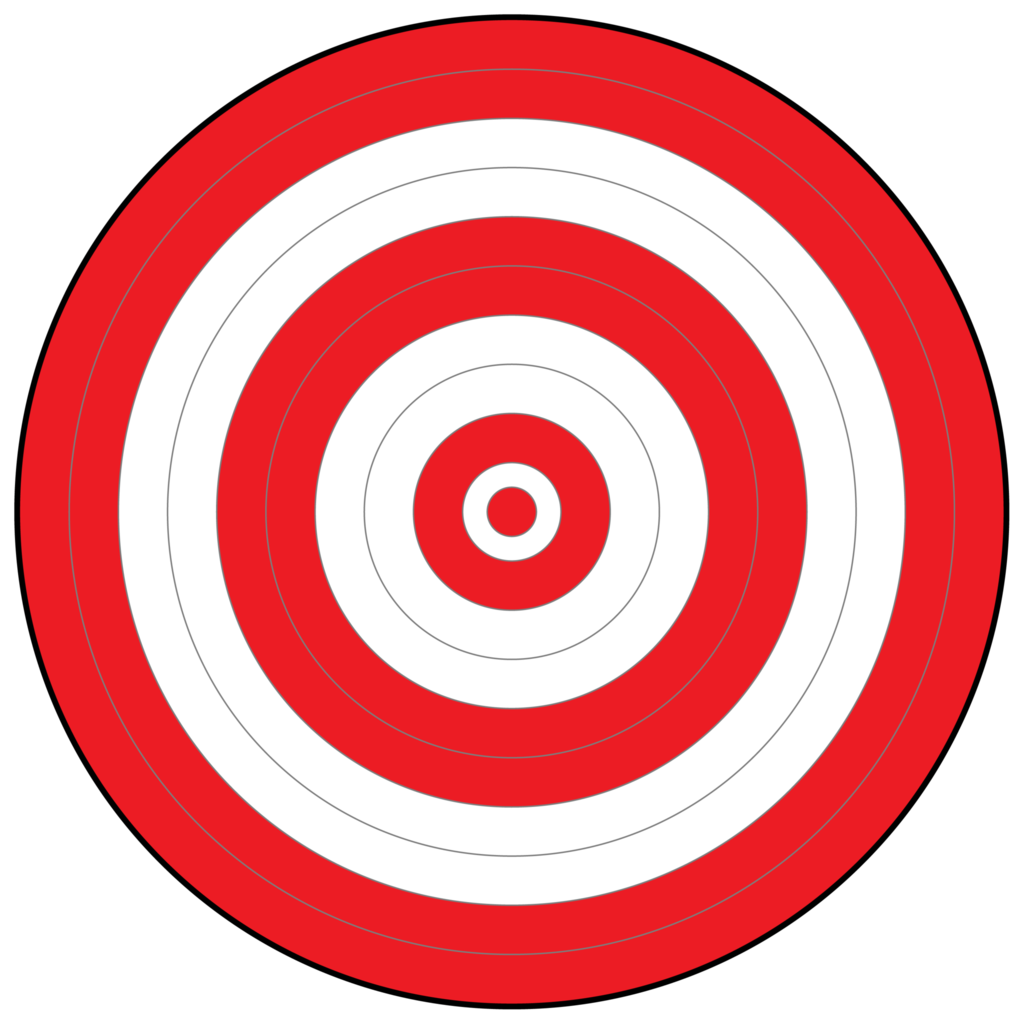 5
[Speaker Notes: Teacher records an equation under each bubble
Name strategies students are using…
“How can you use your fingers to help you?]
I have 1, you need…
I have 2, you need…
I have 3, you need…
I have 5, you need…
I have 4, you need…
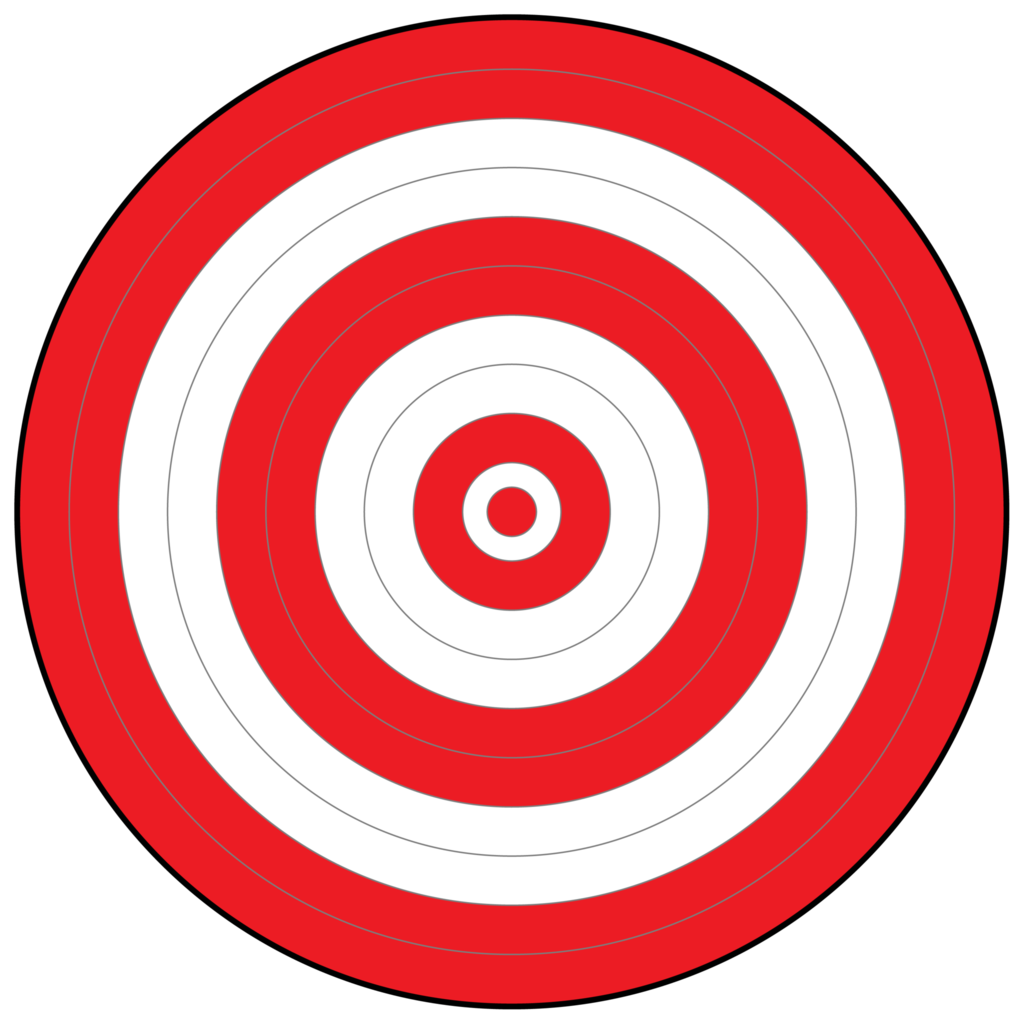 6
[Speaker Notes: Teacher records an equation under each bubble
Name strategies students are using…
“How can you use your fingers to help you?]
I have 4, you need…
I have 6, you need…
I have 3, you need…
I have 1, you need…
I have 5, you need…
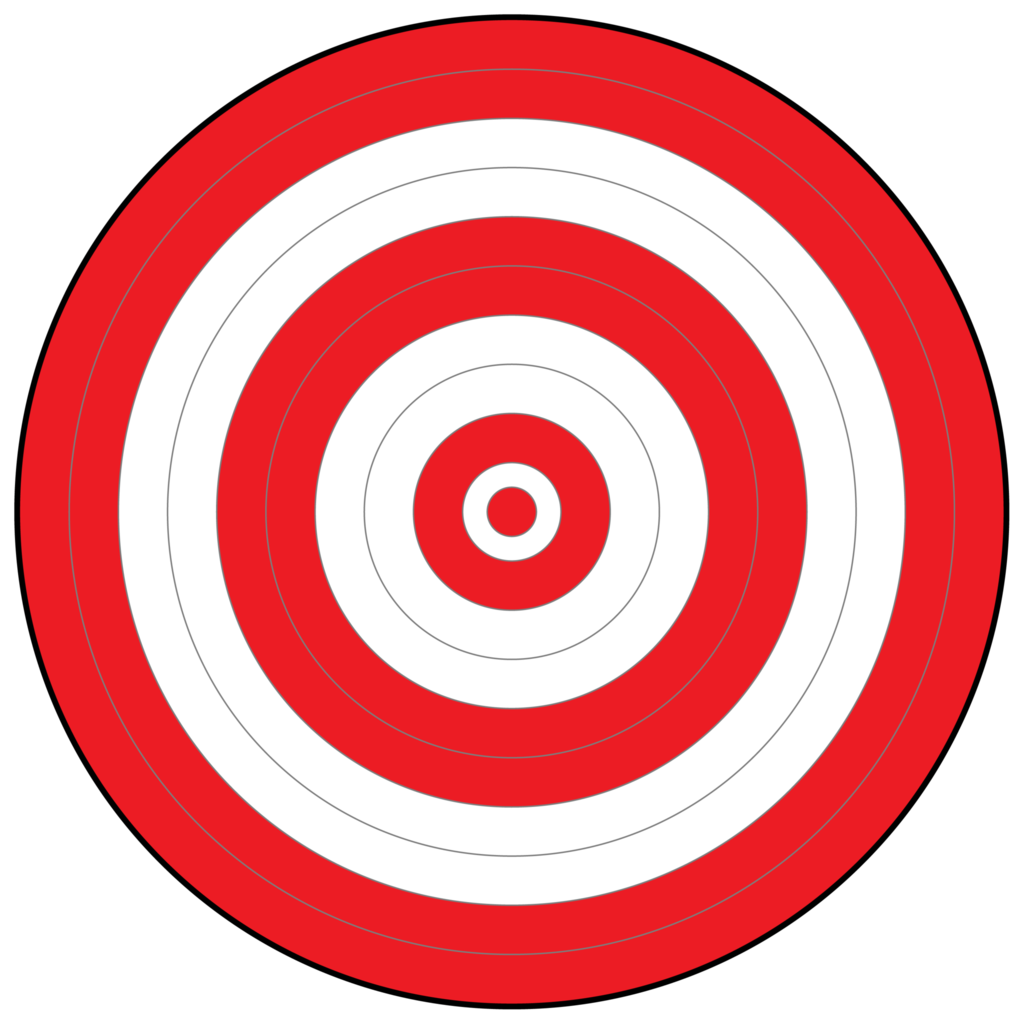 7
[Speaker Notes: Teacher records an equation under each bubble
Name strategies students are using…
“How can you use your fingers to help you?]
I have 4, you need…
I have 5, you need…
I have 6, you need…
I have 8, you need…
I have 1, you need…
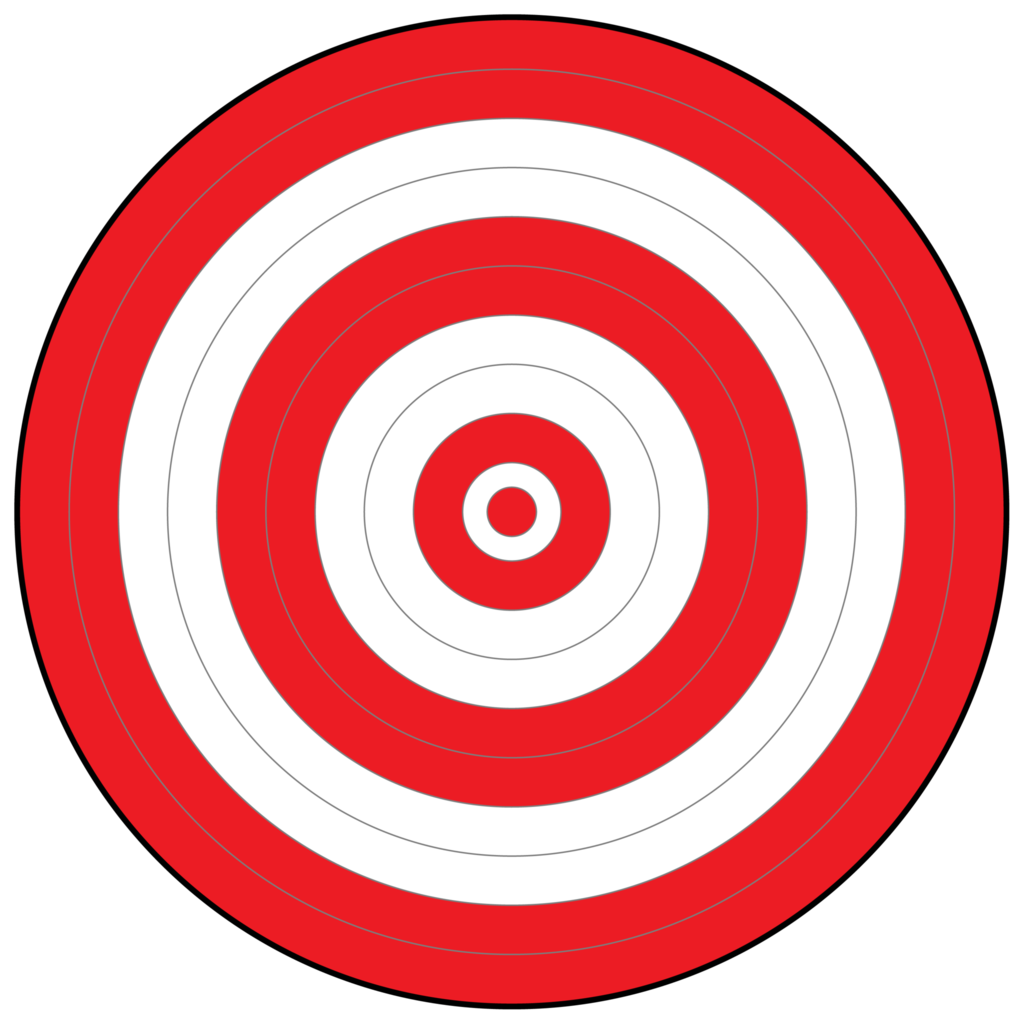 8
[Speaker Notes: Teacher records an equation under each bubble
Name strategies students are using…
“How can you use your fingers to help you?]
I have 4, you need…
I have 2, you need…
I have 6, you need…
I have 8, you need…
I have 3, you need…
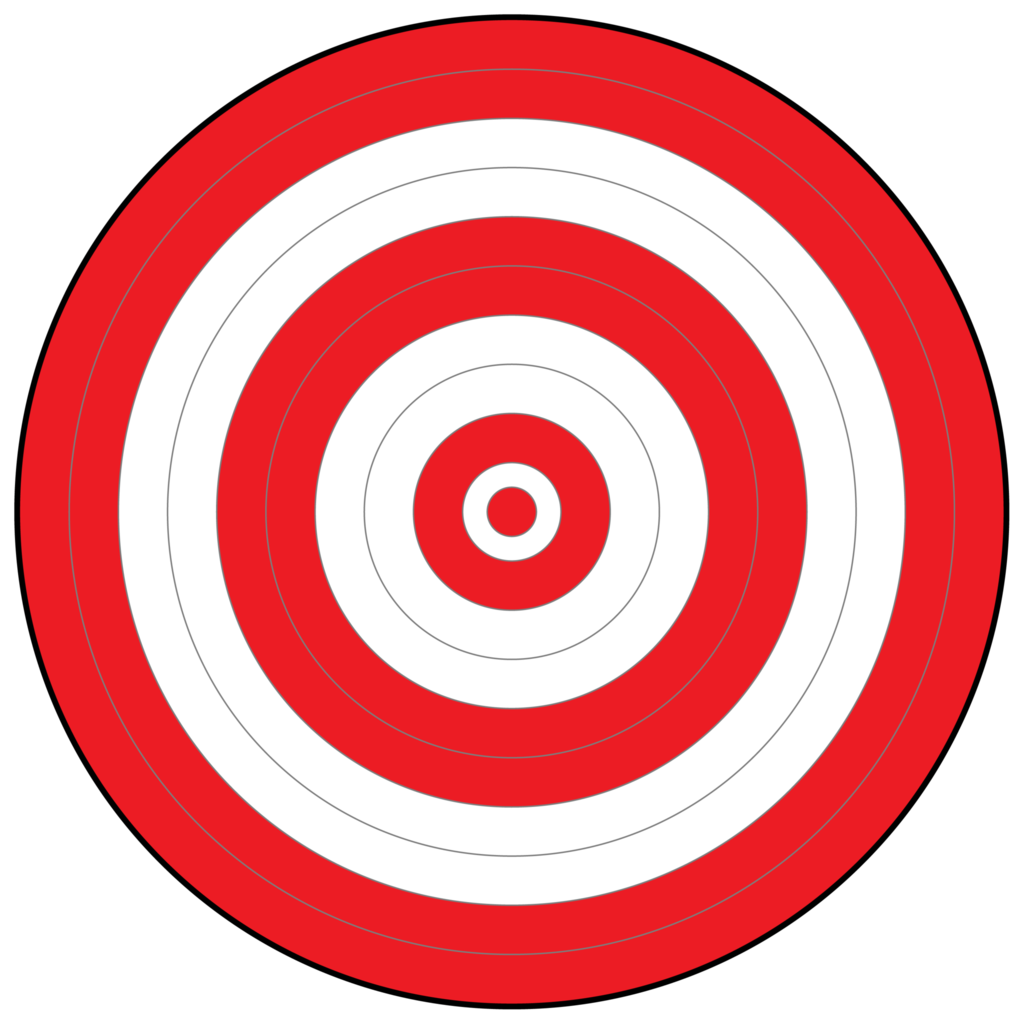 9
[Speaker Notes: Teacher record an equation under each bubble
Name strategies students are using…
“How can you use your fingers to help you?]
I have 7, you need…
I have 5, you need…
I have 8, you need…
I have 4, you need…
I have 9, you need…
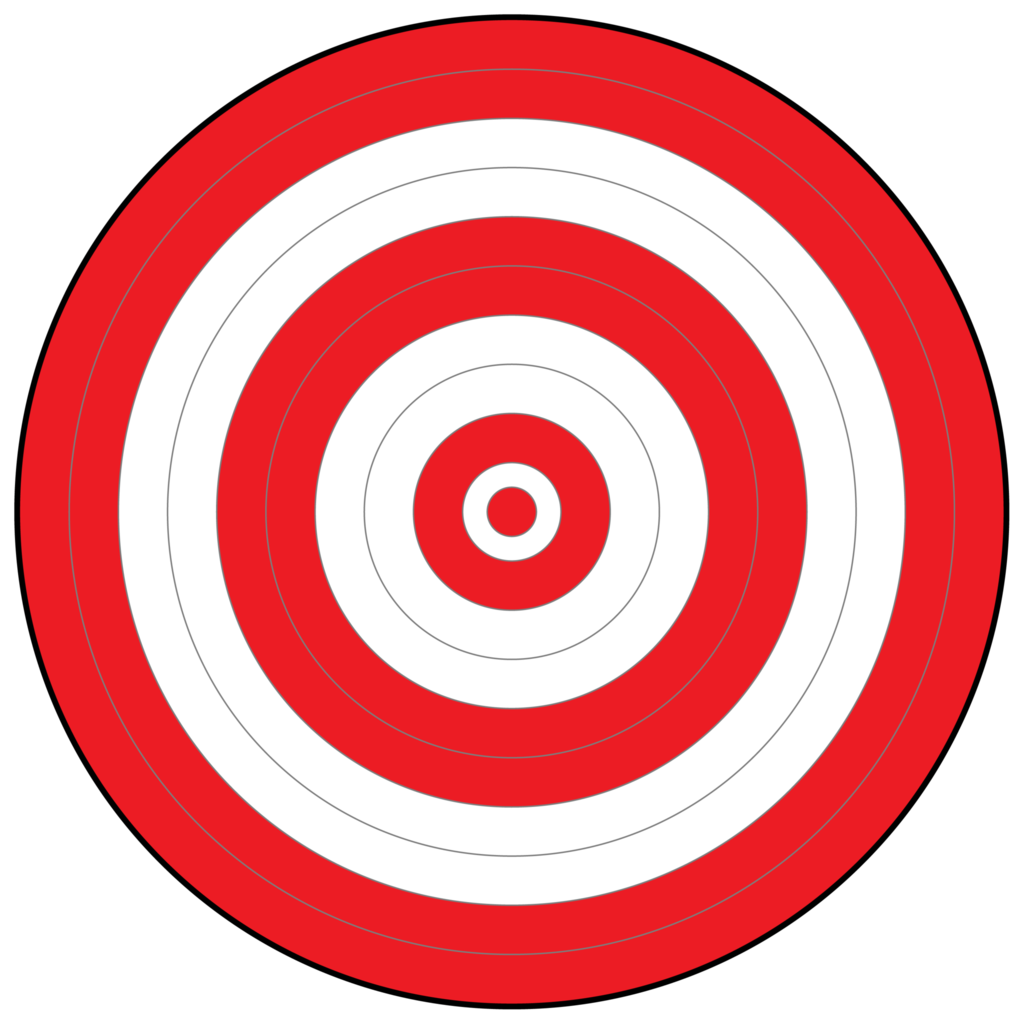 10
[Speaker Notes: Teacher record an equation under each bubble
Name strategies students are using… “Abi knew she had 10 fingers, so she put down 8 and counted 2 left, or counted up from 8..
“How can you use your fingers to help you?]
I have 4, you need…
I have 5, you need…
I have 6, you need…
I have 10, you need…
I have 9, you need…
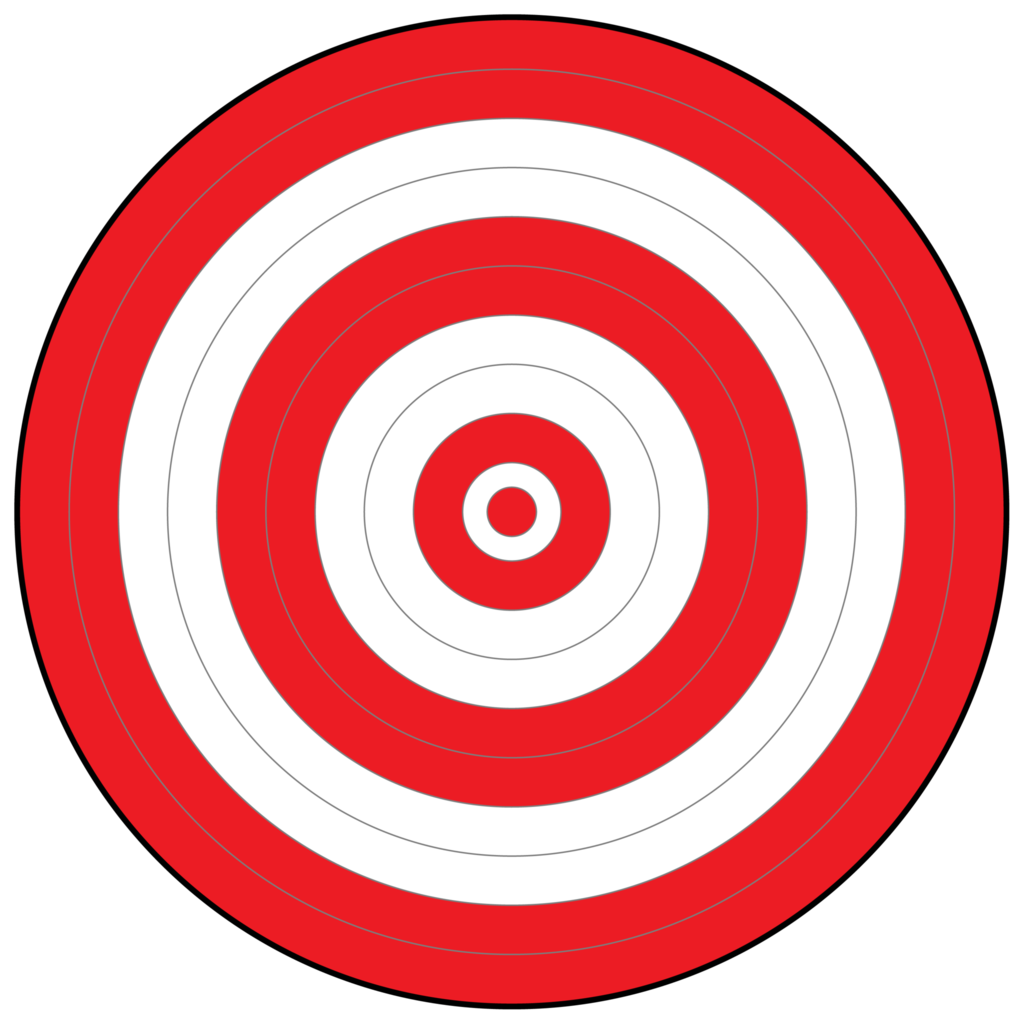 11
[Speaker Notes: Teacher record an equation under each bubble
Name strategies students are using…
“How can you use your fingers to help you?]
I have 7, you need…
I have 5, you need…
I have 8, you need…
I have 4, you need…
I have 9, you need…
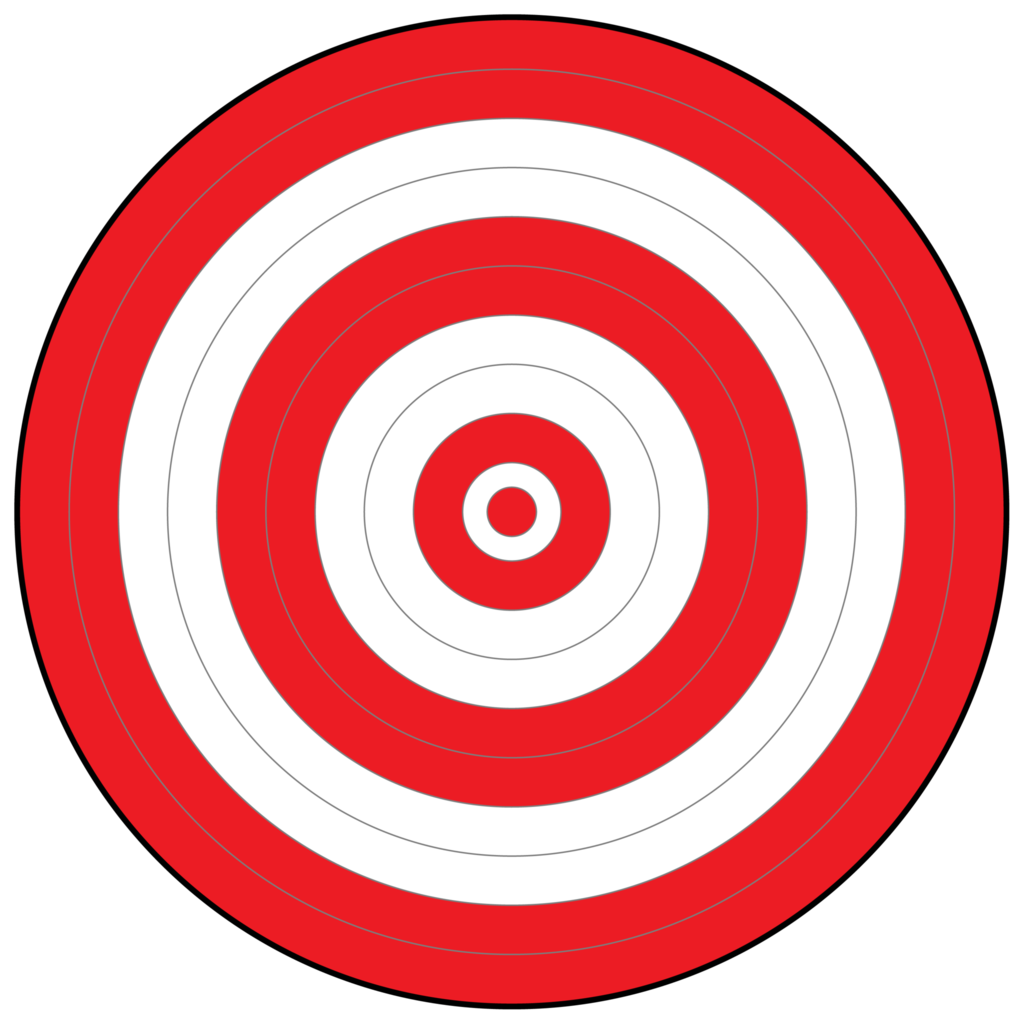 12
[Speaker Notes: Teacher record an equation under each bubble
Name strategies students are using… “abi knew she had 10 fingers so she put down 8 and counted 2 left, or counted up from 8
“How can you use your fingers to help you?]
I have 5, you need…
I have 8, you need…
I have 3, you need…
I have 9, you need…
I have 10, you need…
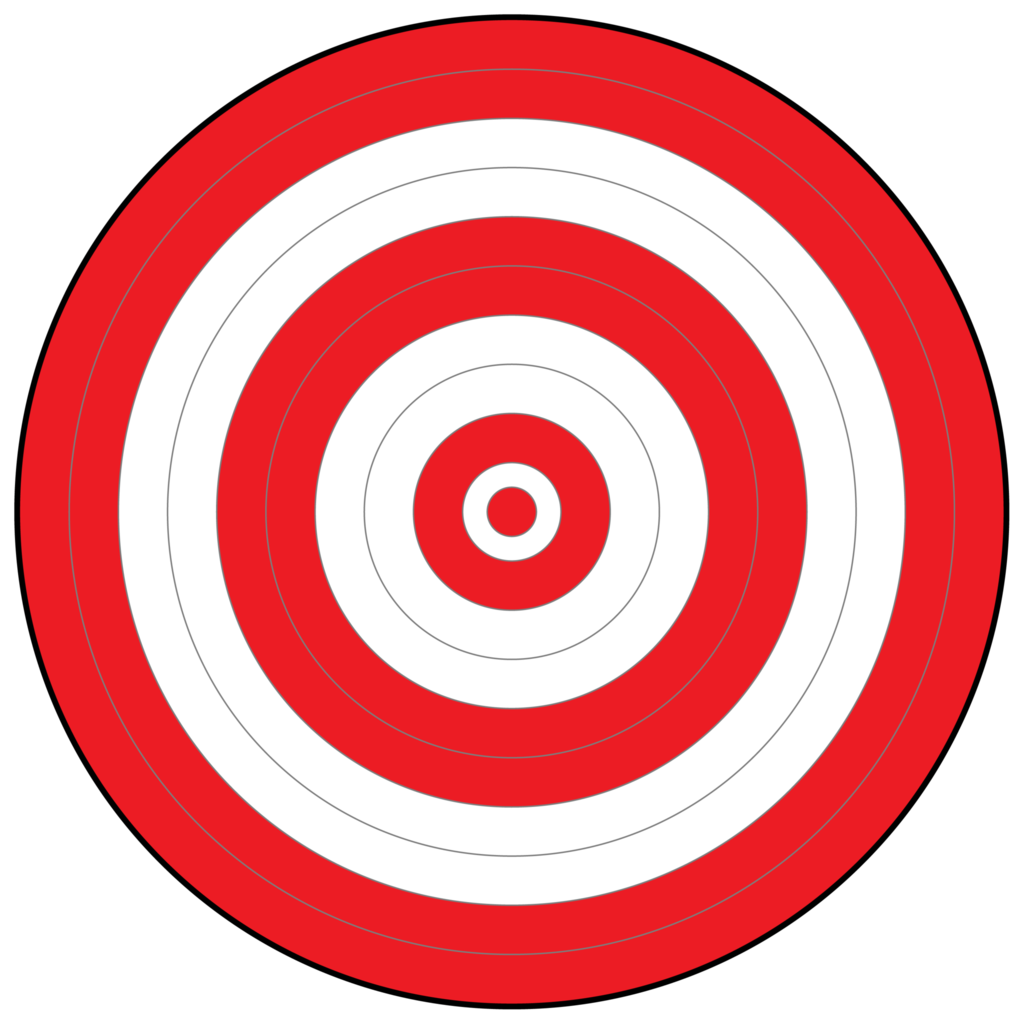 13
[Speaker Notes: Teacher record an equation under each bubble
Name strategies students are using… “abi knew she had 10 fingers so she put down 8 and counted 2 left, or counted up from 8
“How can you use your fingers to help you?]
I have 5, you need…
I have 8, you need…
I have 4, you need…
I have 9, you need…
I have 10, you need…
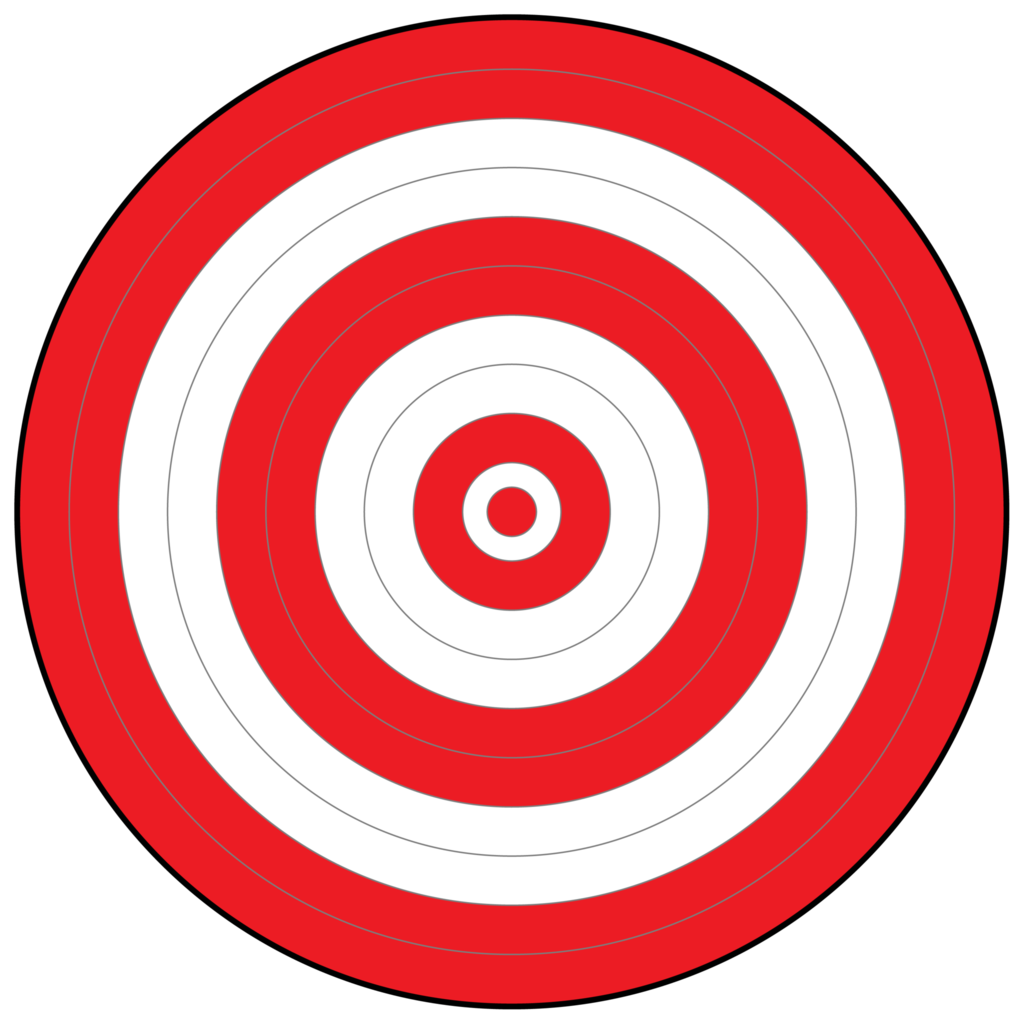 14
[Speaker Notes: Teacher record an equation under each bubble
Name strategies students are using…]
I have 11, you need…
I have 5, you need…
I have 9, you need…
I have 12, you need…
I have 10, you need…
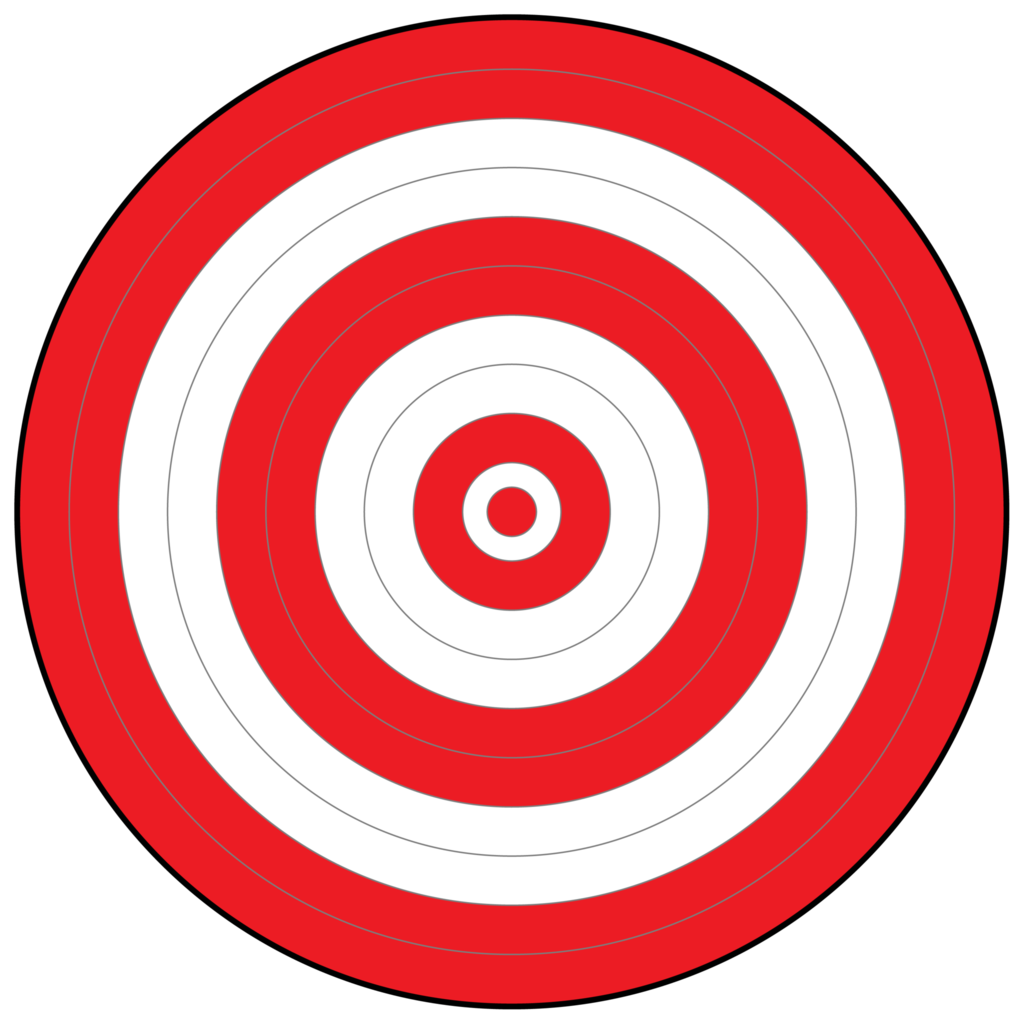 15
[Speaker Notes: Teacher record an equation under each bubble
Name strategies students are using…]
I have 15, you need…
I have 10, you need…
I have 5, you need…
I have 8, you need…
I have 9, you need…
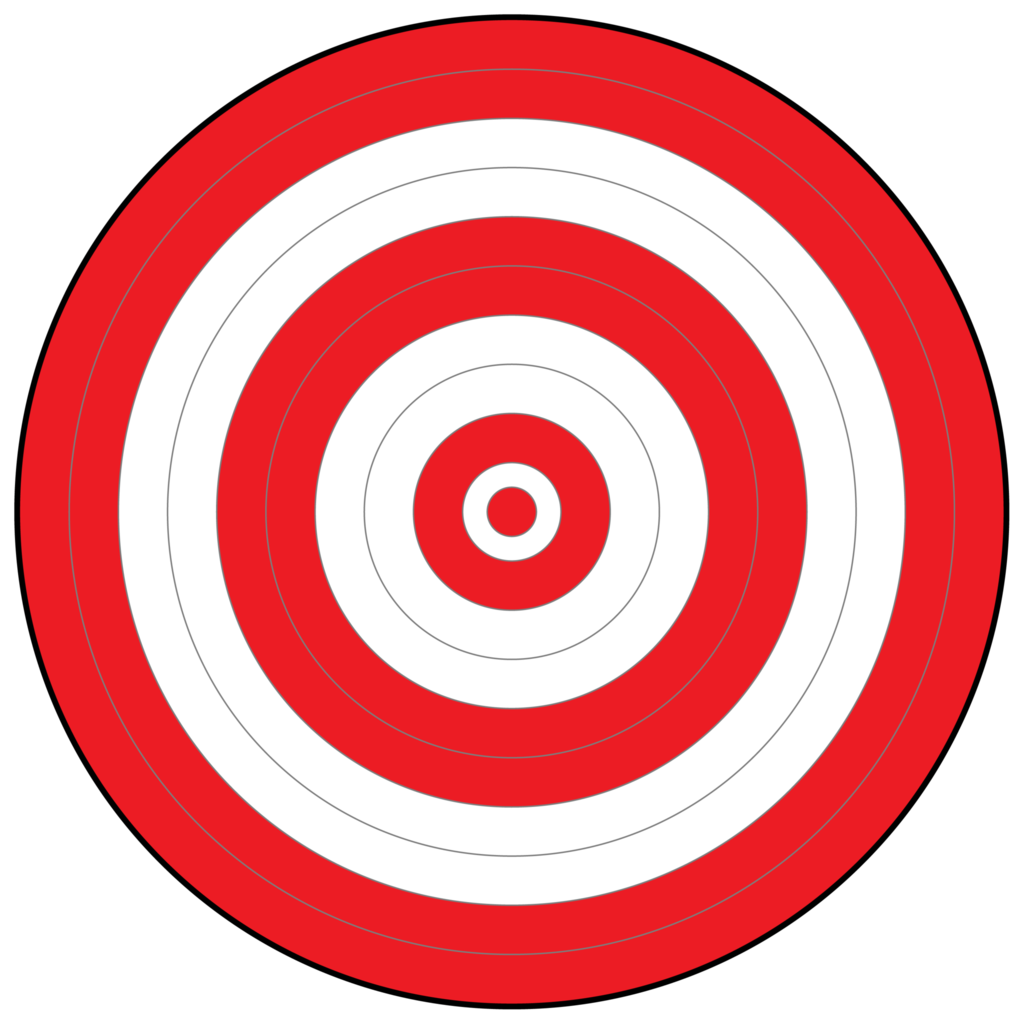 16
[Speaker Notes: Teacher record an equation under each bubble
Name strategies students are using…
“How can you use your fingers to help you?]
I have 15, you need…
I have 10, you need…
I have 5, you need…
I have 8, you need…
I have 9, you need…
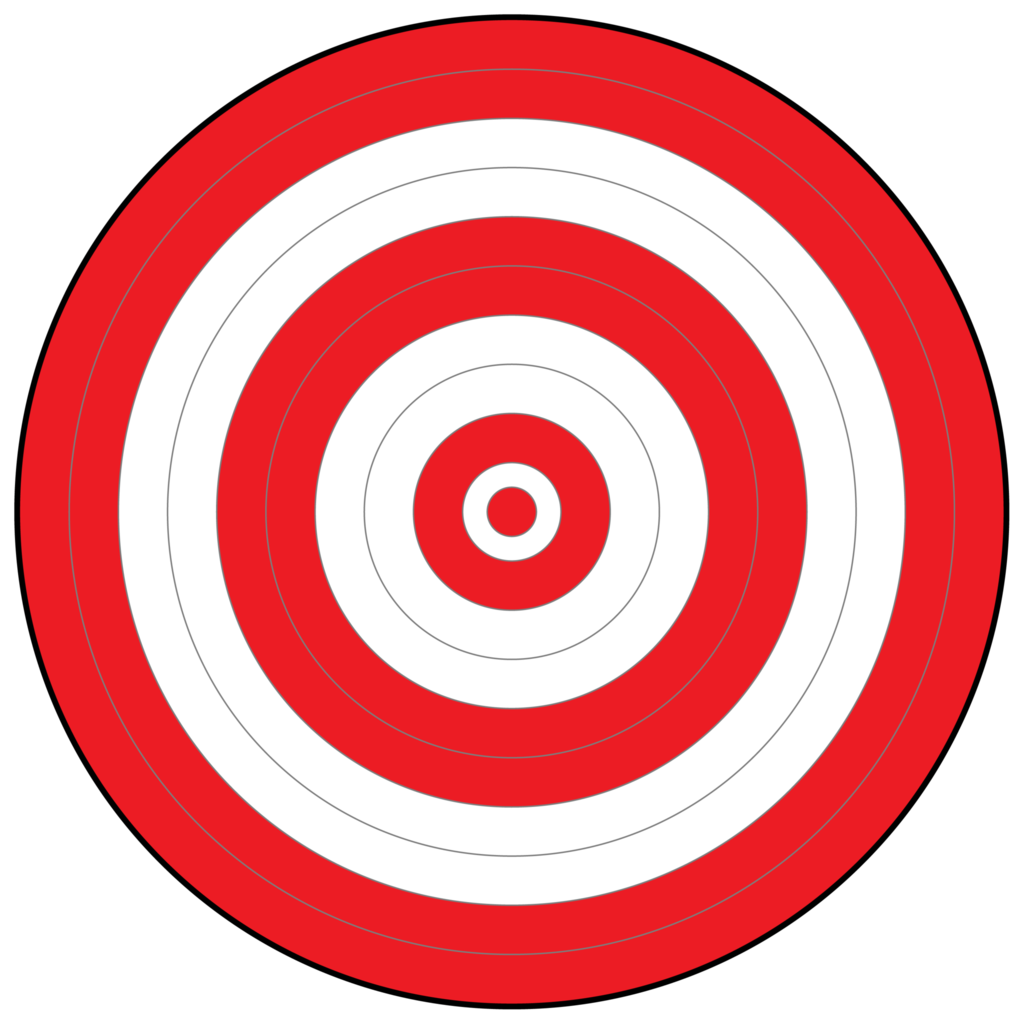 16
[Speaker Notes: Teacher record an equation under each bubble
Name strategies students are using…
“How can you use your fingers to help you?]
I have 15, you need…
I have 10, you need…
I have 13, you need…
I have 14, you need…
I have 7, you need…
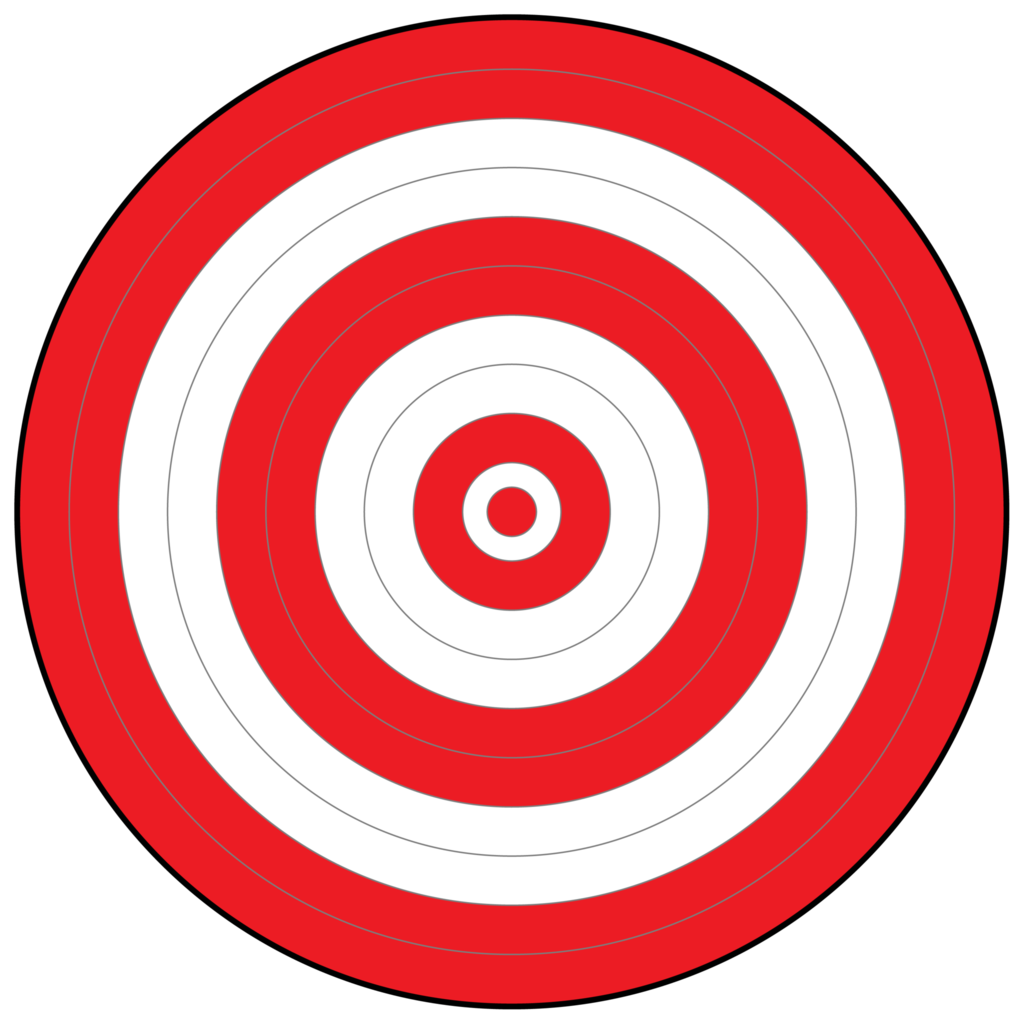 17
[Speaker Notes: Teacher record an equation under each bubble
Name strategies students are using…
“How can you use your fingers to help you?]
I have 14, you need…
I have 10, you need…
I have 5, you need…
I have 9, you need…
I have 8, you need…
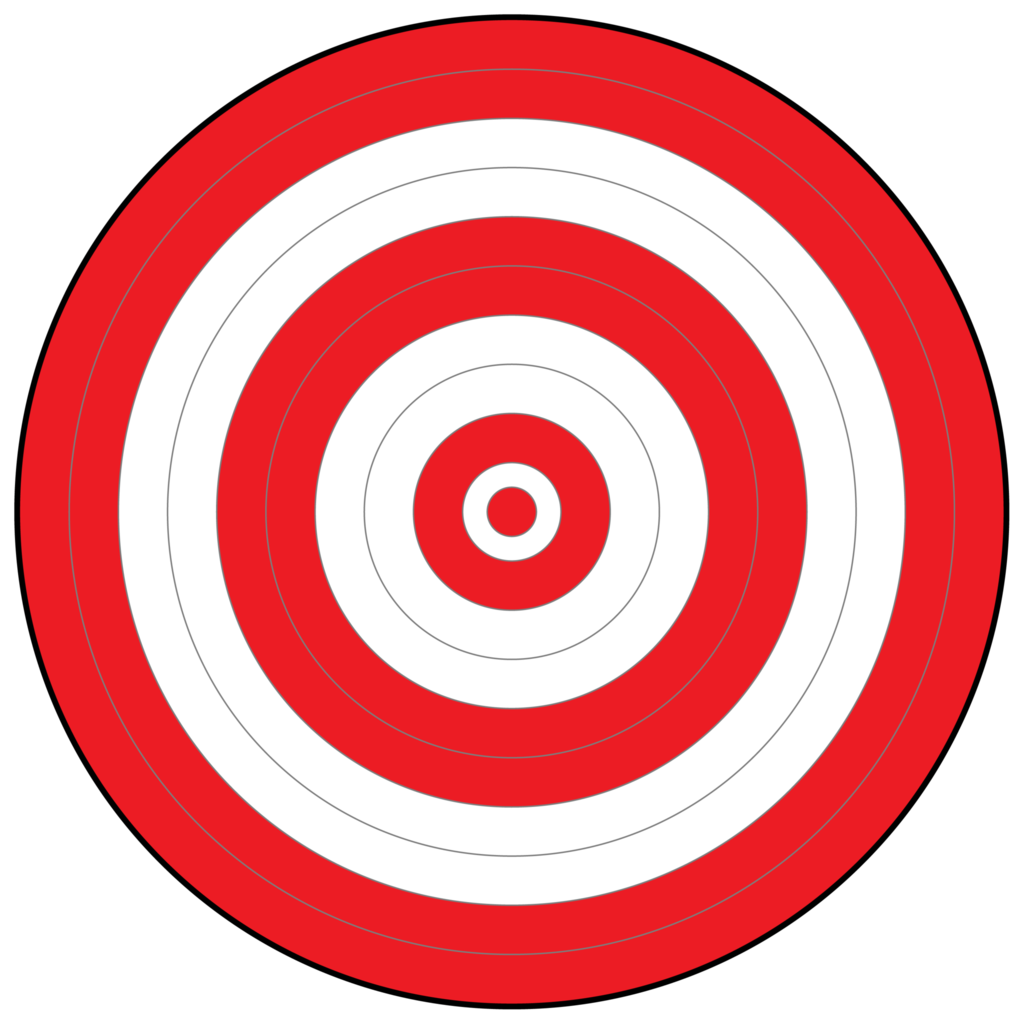 18
[Speaker Notes: Teacher record an equation under each bubble
Name strategies students are using…
“How can you use your fingers to help you?]
I have 15, you need…
I have 10, you need…
I have 5, you need…
I have 9, you need…
I have 4, 
you 
need…
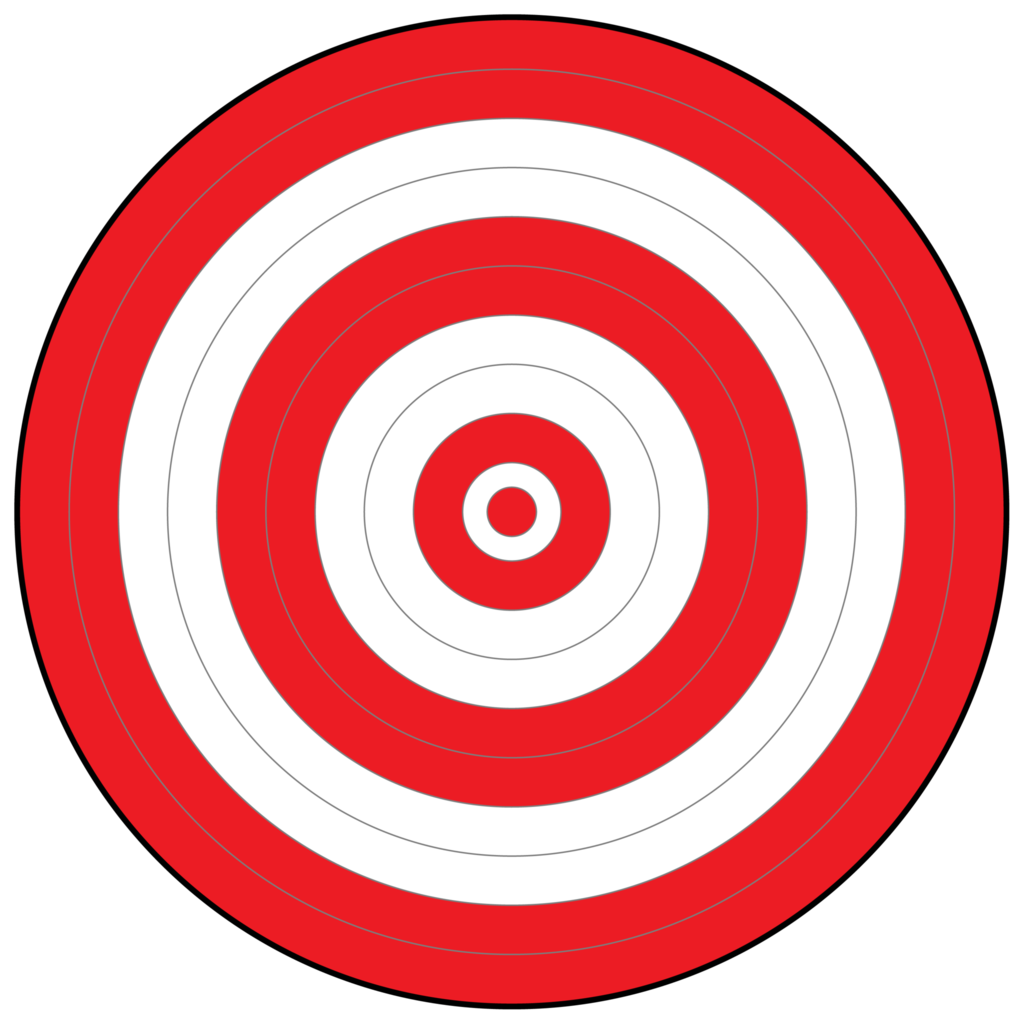 19
[Speaker Notes: Teacher record an equation under each bubble
Name strategies students are using…
“How can you use your fingers to help you? How does it help to know “friends of ten” facts when working with bigger numbers?]
I have 13, you need…
I have 10, you need…
I have 5, you need…
I have 19, you need…
I have 15, you need…
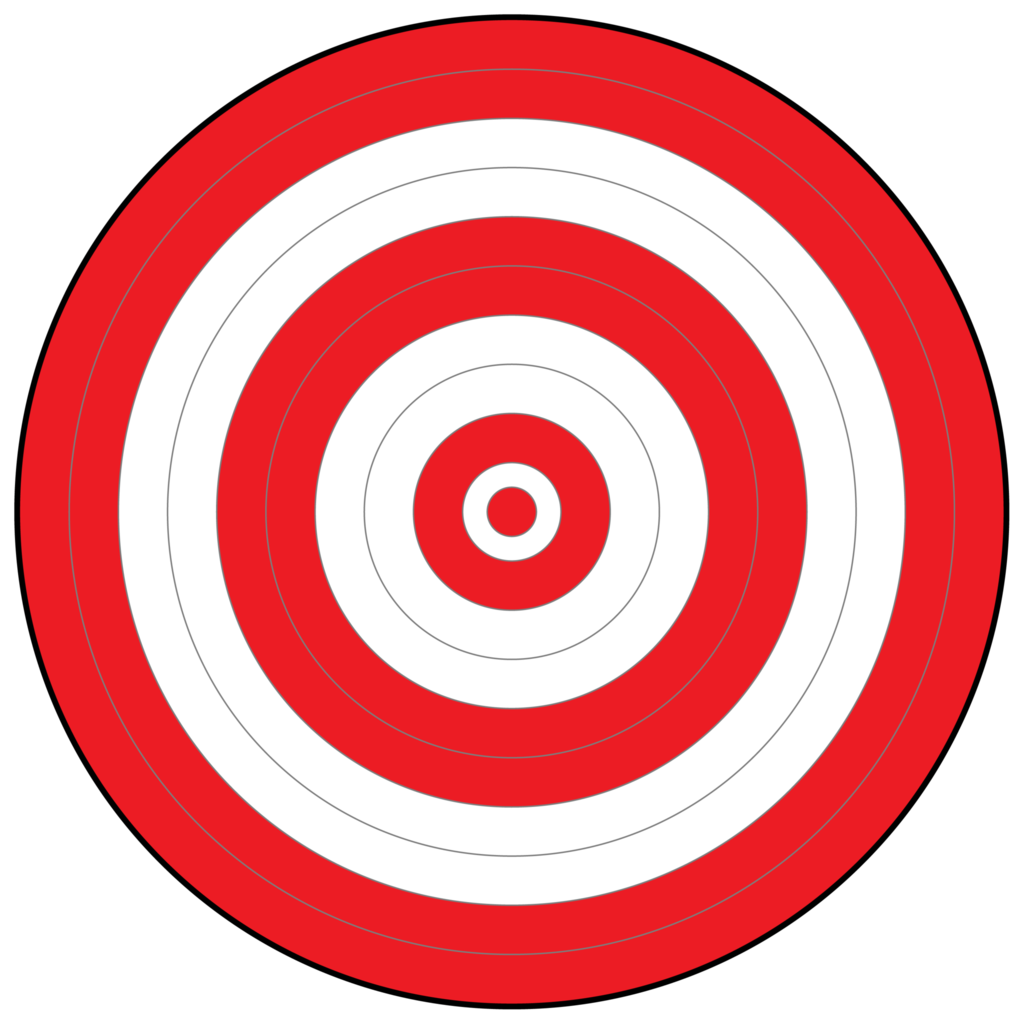 20
[Speaker Notes: Teacher record an equation under each bubble
Name strategies students are using…
“How can you use your fingers to help you? How does it help to know “friends of ten” facts when working with bigger numbers?]
I have 26, you need…
I have 22, you need…
I have 10, you need…
I have 19, you need…
I have 25, you need…
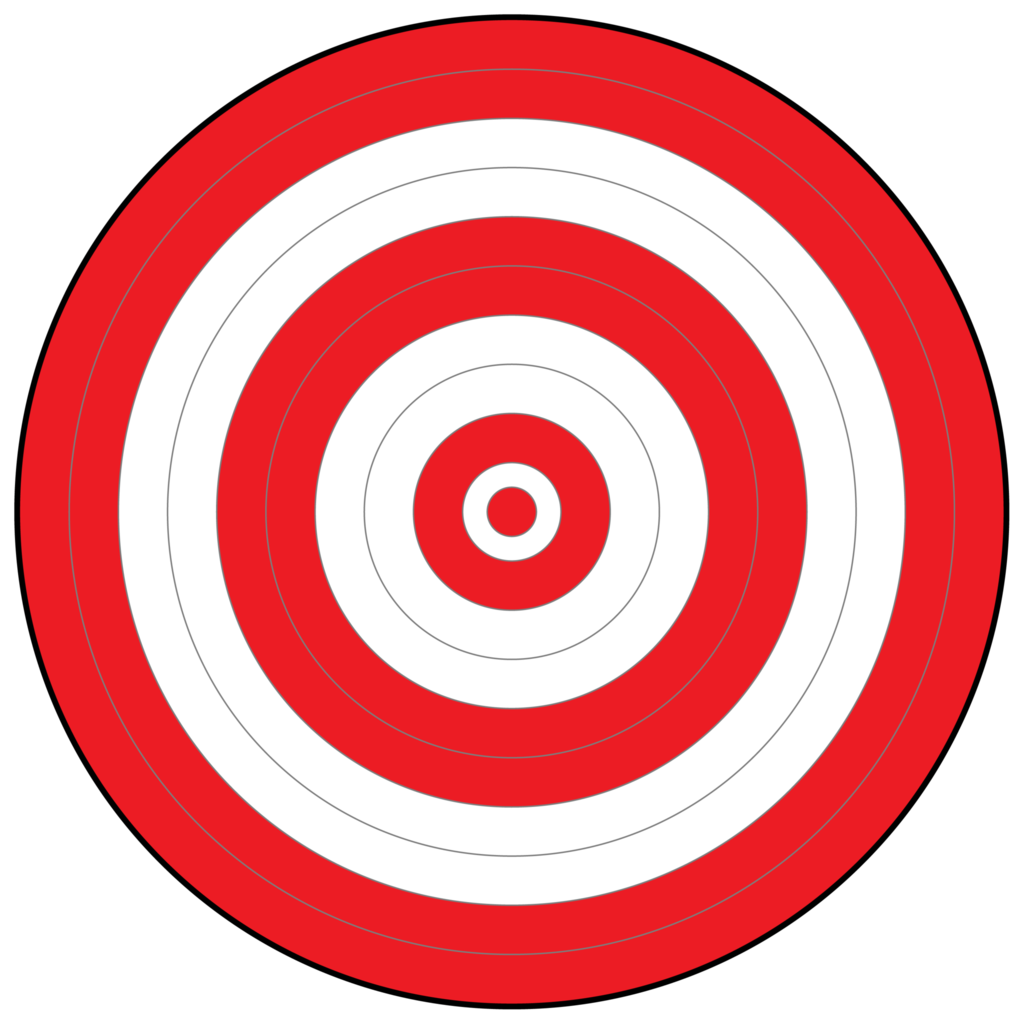 30
[Speaker Notes: Teacher record an equation under each bubble
Name strategies students are using…
“How can you use your fingers to help you? How does it help to know “friends of ten” facts when working with bigger numbers?]
I have, you need…
I have, you need…
I have, you need…
I have, you need…
I have, you need…
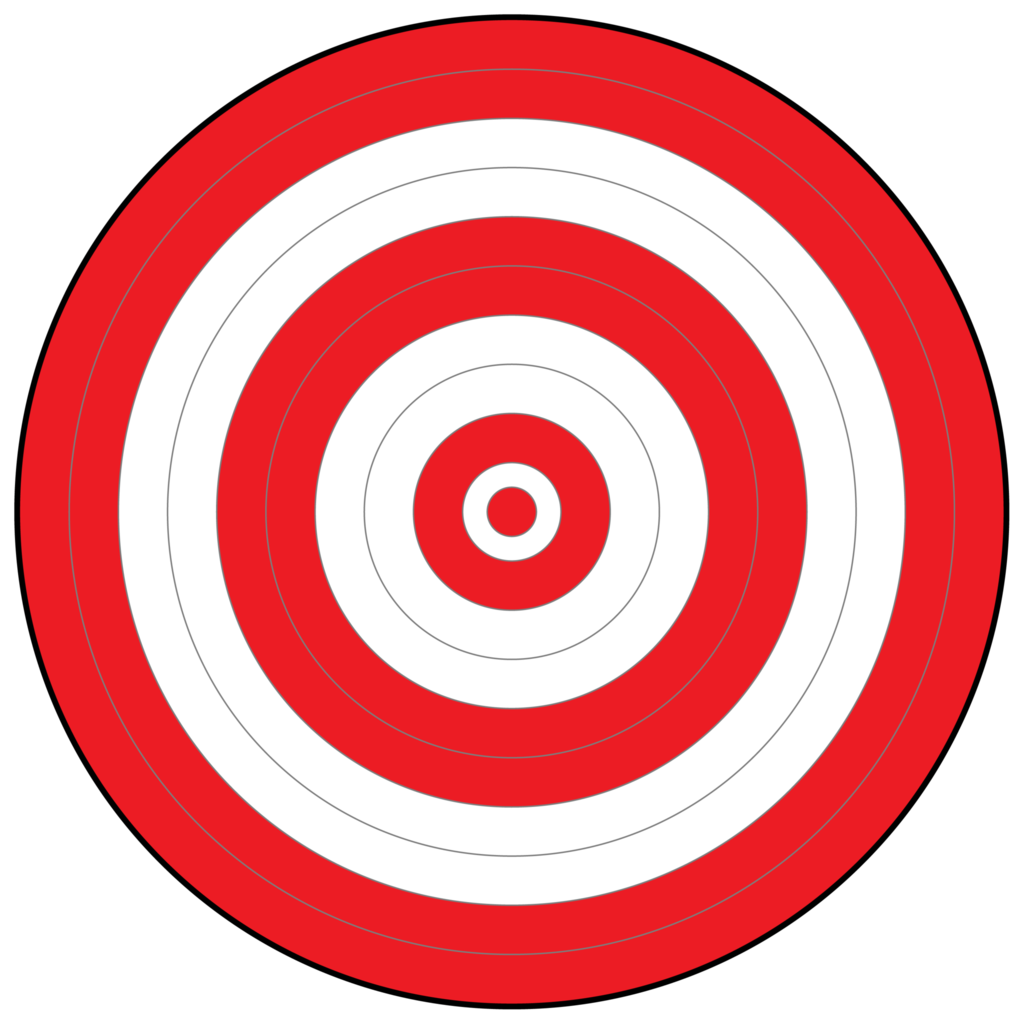 [Speaker Notes: Create your own target with this slide. Fill in the bubbles to meet the needs of your classroom.]